Clase  VIPoleas
Física 1 – segundo semestre 2022
Ejemplo i
Dos objetos están conectados por una cuerda de masa despreciable como se muestra en la figura. 
El plano inclinado y la polea no ejercen rozamiento. 
Determine la aceleración de los objetos y la tensión de la cuerda en función de los parámetros del problema.
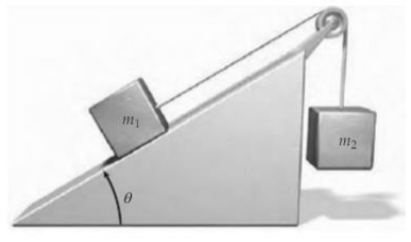 Ejemplo 1I
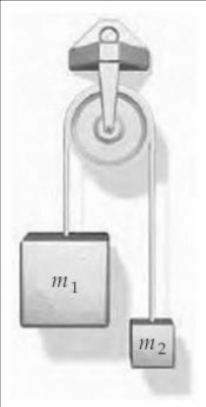 Ejemplo 3
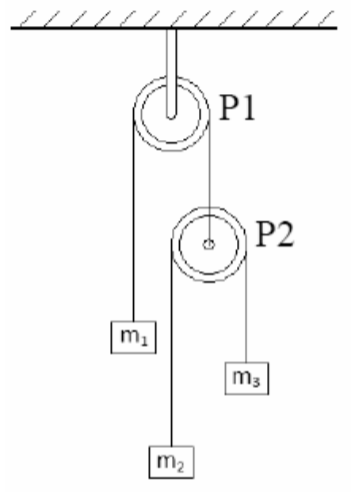 Ejercicio
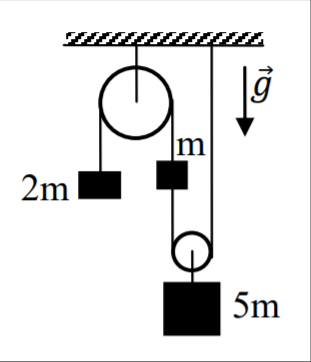